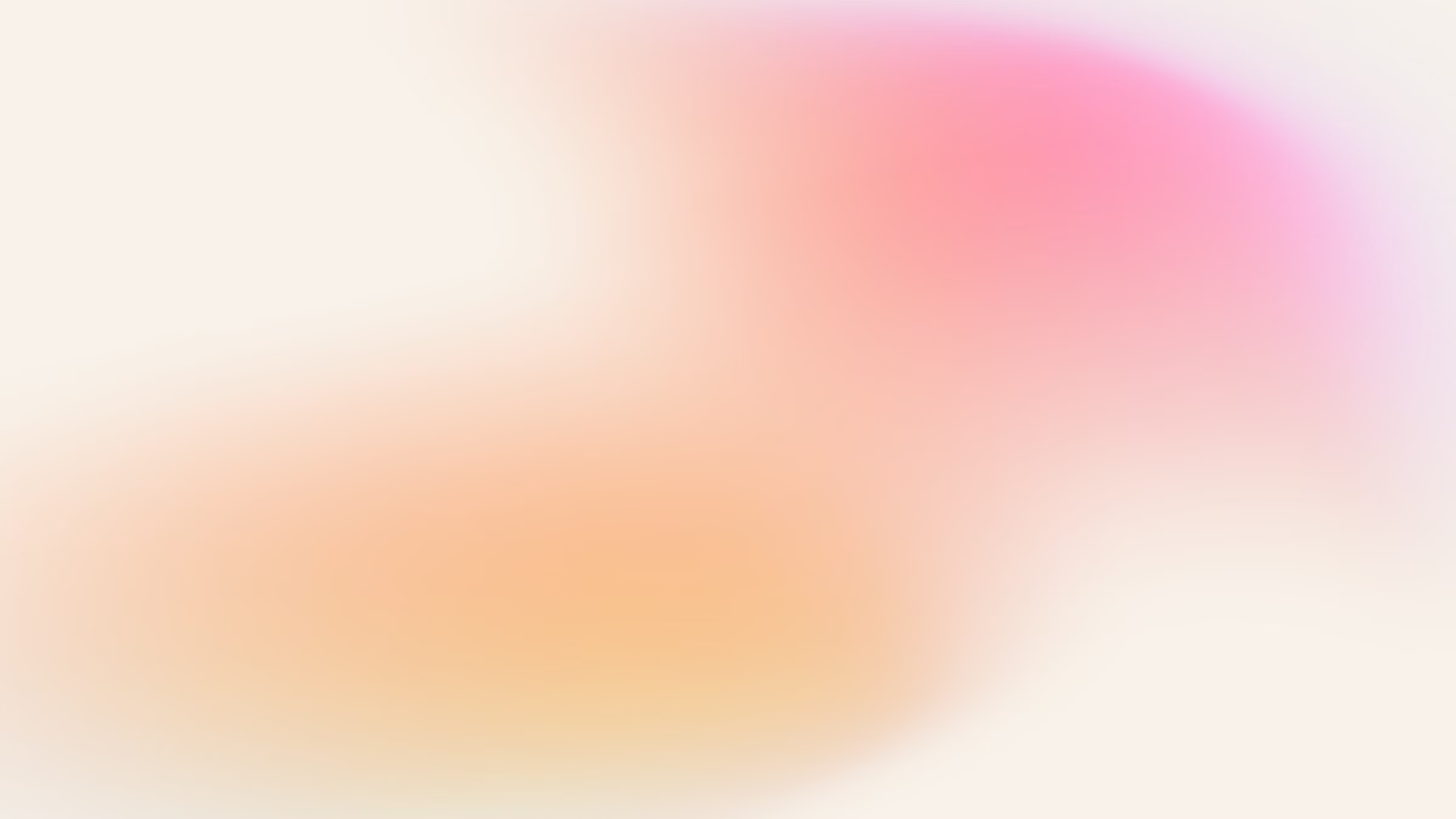 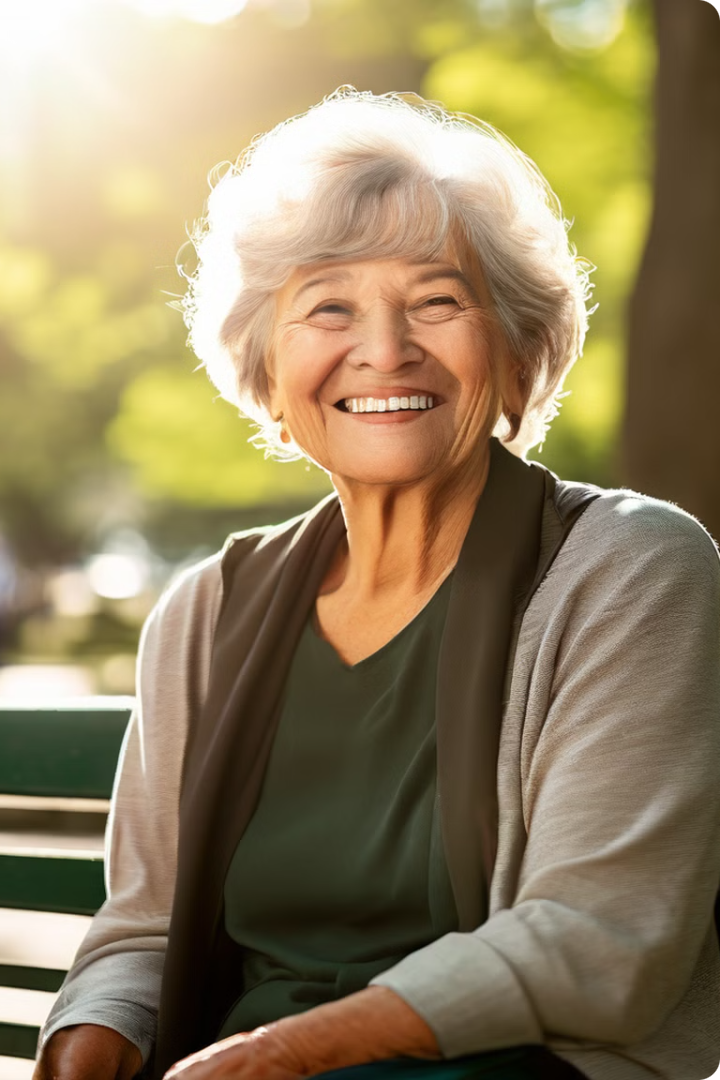 10년 먼저 시작하는 여유만만 은퇴생활: 소개
은퇴는 인생의 새로운 시작입니다. 10년 먼저 준비하면 더욱 풍요롭고 행복한 노후를 맞이할 수 있습니다.
이 프레젠테이션에서는 은퇴를 위한 다양한 준비 과정과 성공적인 노후 설계 전략을 소개합니다.
by younjeong lee
yl
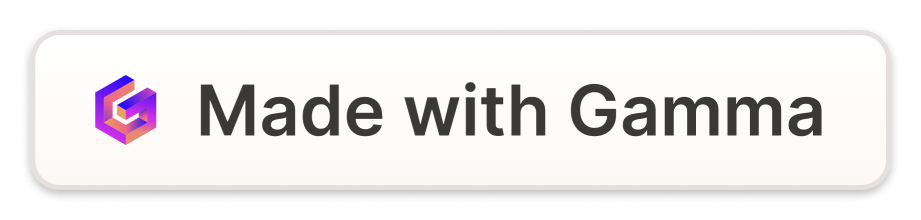 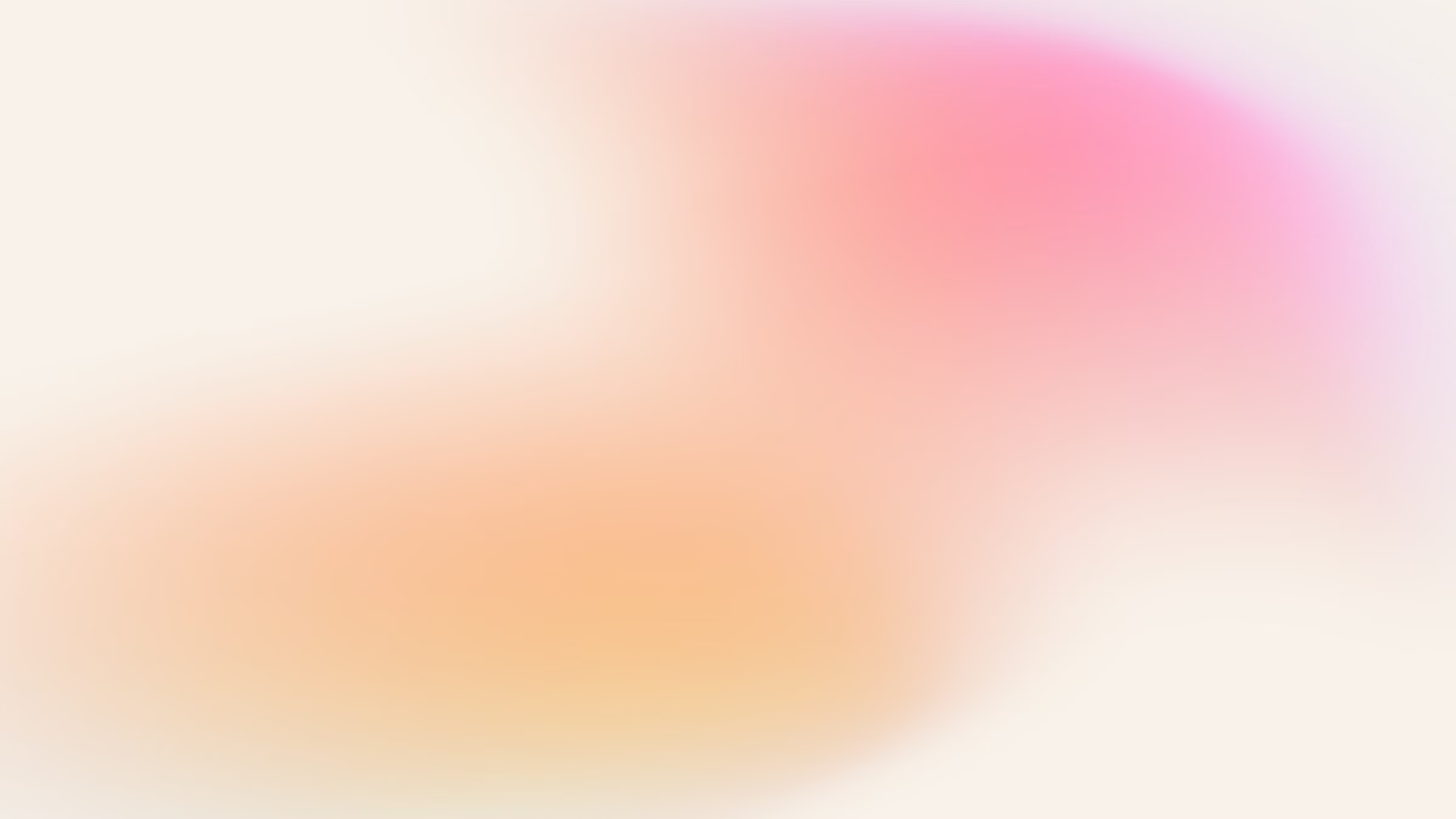 왜 지금부터 은퇴를 준비해야 할까요?
은퇴는 갑작스럽게 찾아오지 않습니다. 젊은 시절부터 미리 준비해야 안정적인 노후를 맞이할 수 있습니다.
시간이 지날수록 물가는 상승하고, 예상치 못한 상황이 발생할 수 있습니다. 미리 준비해야 갑작스러운 변화에 대응하고, 꿈꾸는 노후를 만들 수 있습니다.
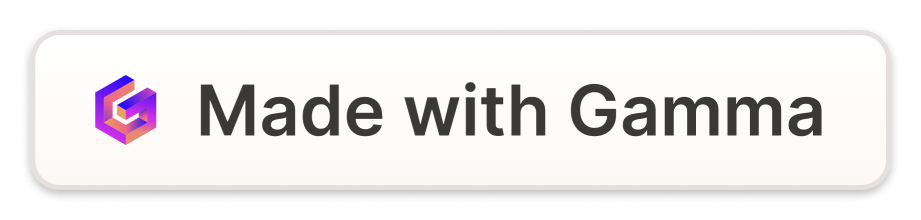 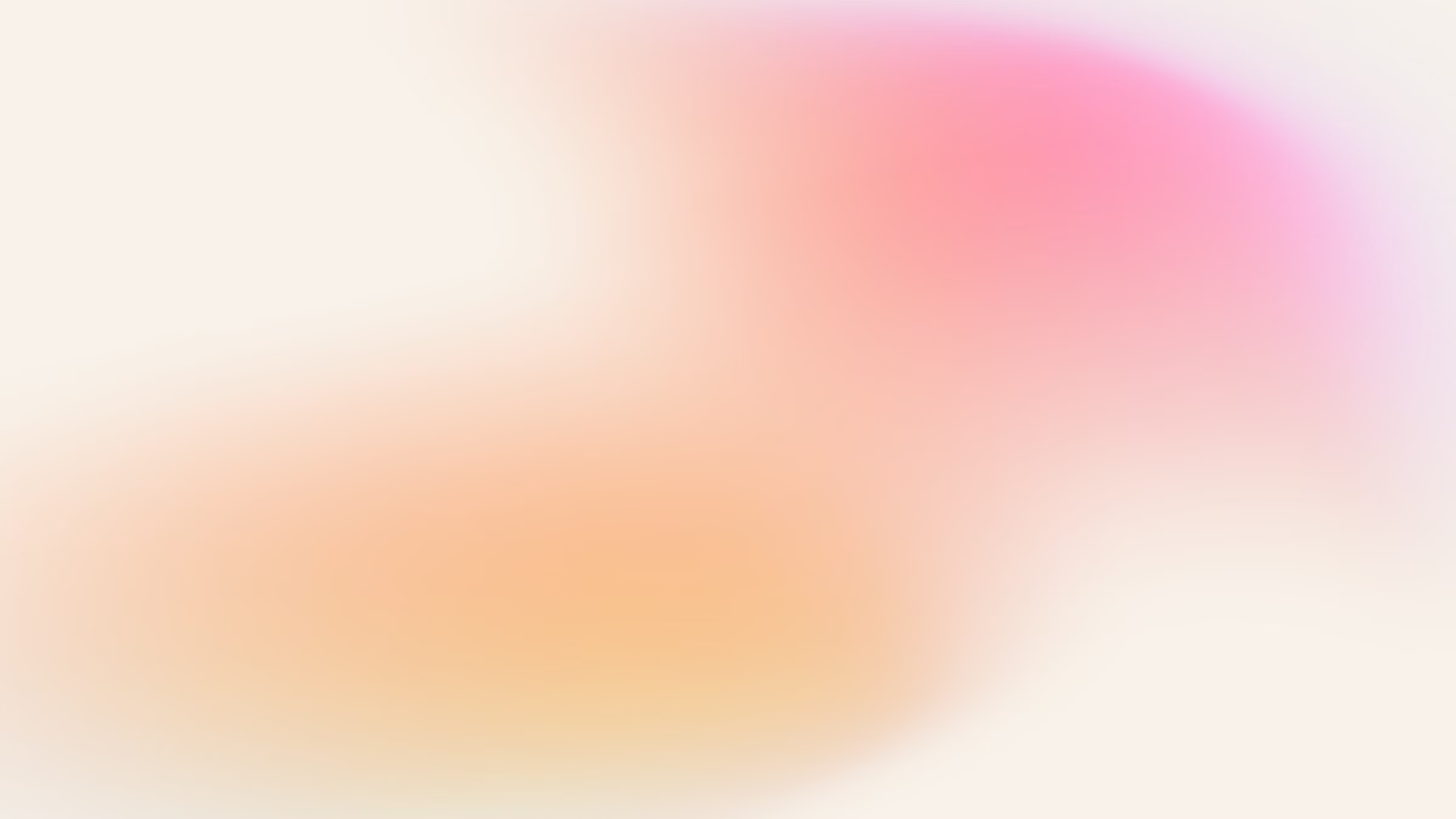 은퇴 후 삶의 변화: 기회와 도전
은퇴는 삶의 새로운 장을 여는 기회입니다. 직장 생활에서 벗어나 새로운 꿈을 펼치고, 여유로운 시간을 즐길 수 있습니다.
하지만 익숙한 일상에서 벗어나 새로운 환경에 적응하는 것은 쉽지 않습니다. 새로운 관계를 형성하고, 시간 관리를 계획하며, 건강을 유지하는 데 어려움을 느낄 수 있습니다.
시간적 자유
1
더 많은 시간을 가족, 취미, 여행에 할애할 수 있습니다.
경제적 불안
2
수입 감소와 예상치 못한 지출에 대비해야 합니다.
새로운 관계 형성
3
새로운 사람들과의 교류를 통해 사회생활을 이어갈 수 있습니다.
자기개발 기회
4
새로운 취미를 배우거나, 봉사활동을 통해 사회에 기여할 수 있습니다.
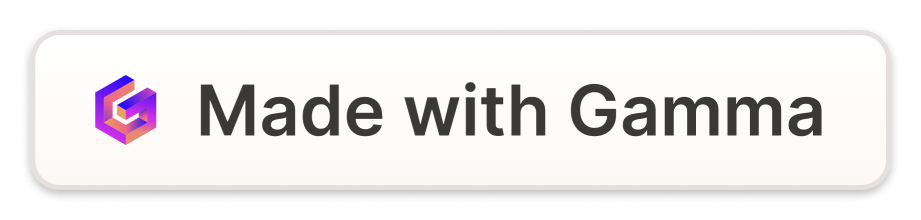 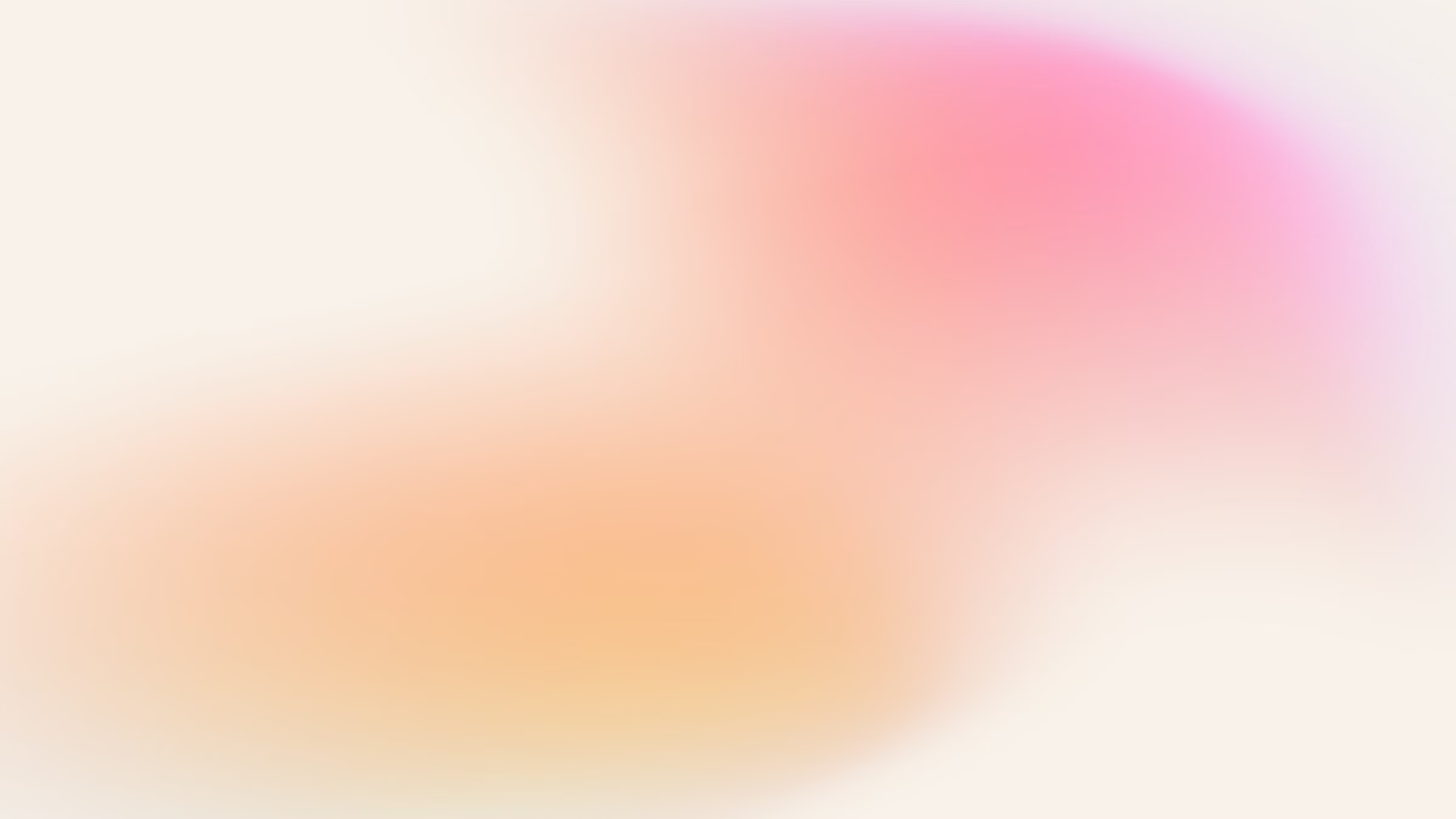 나에게 맞는 은퇴 계획 세우기: 목표 설정과 전략
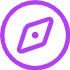 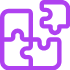 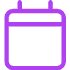 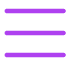 목표 설정
재정 계획
시간 계획
건강 관리
은퇴 후 어떤 삶을 살고 싶은지 명확하게 정의해야 합니다. 여행, 취미, 가족과의 시간, 사회 참여 등 구체적인 목표를 설정하여 계획을 수립하십시오.
목표 달성을 위한 재정 계획은 필수입니다. 은퇴 후 필요한 자금 규모를 계산하고, 투자 전략, 소비 계획 등을 체계적으로 수립하십시오.
은퇴 후 시간을 어떻게 활용할지 미리 계획해야 합니다. 취미 활동, 여행, 자원봉사 등 시간을 효율적으로 관리하는 계획을 세우십시오.
은퇴 후 건강은 삶의 질을 좌우합니다. 건강 검진을 통해 건강 상태를 확인하고, 꾸준한 운동과 건강한 식습관을 유지하십시오.
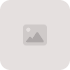 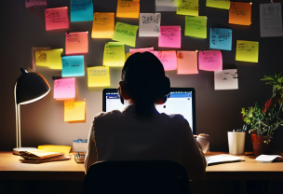 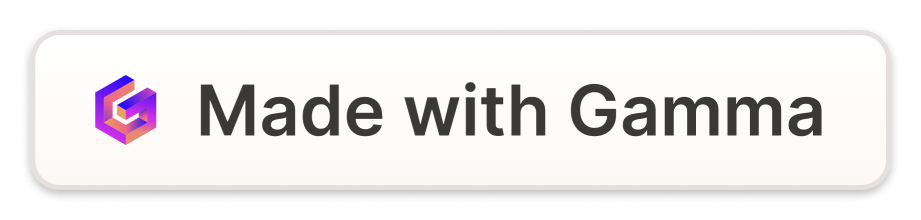 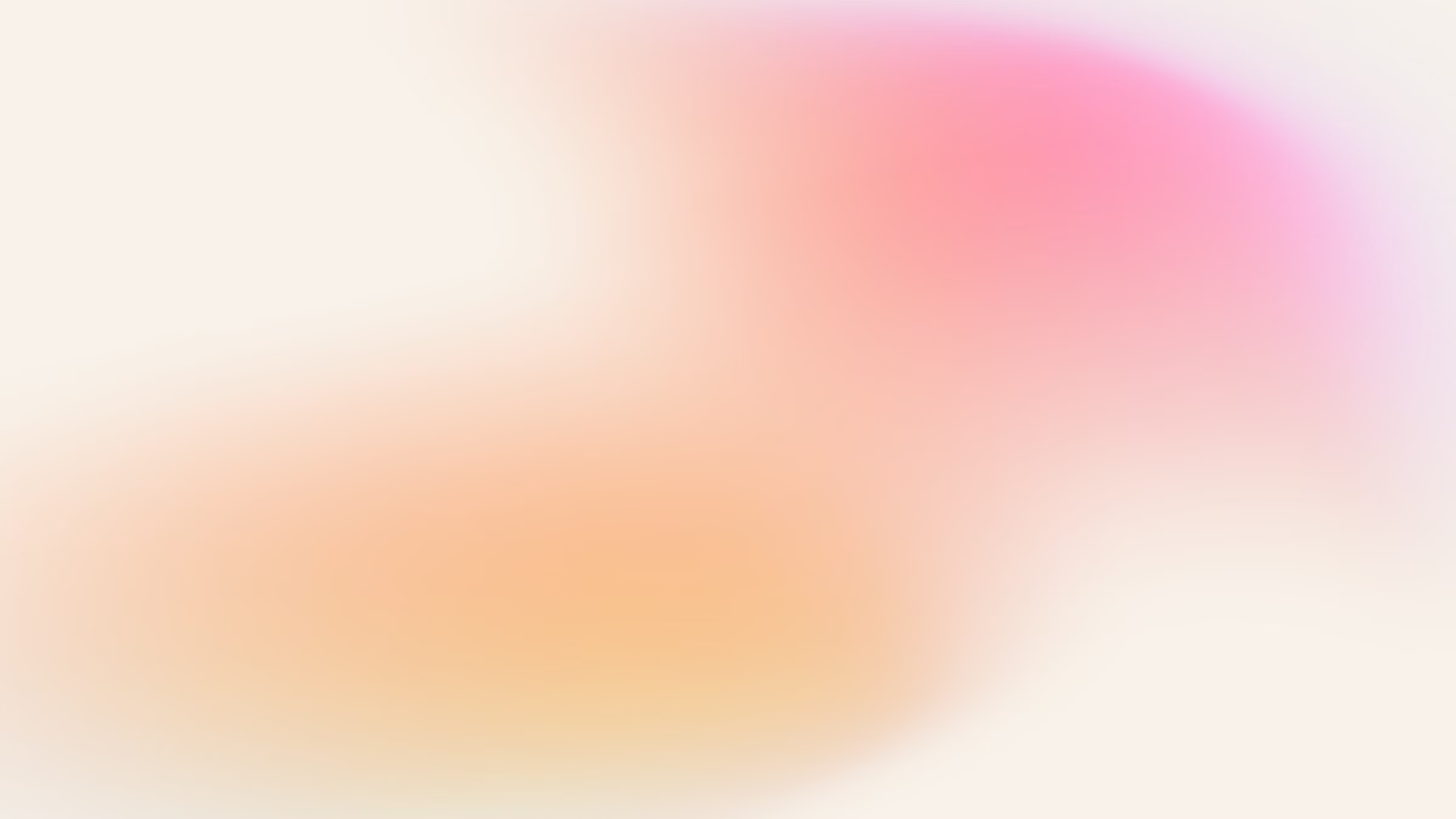 재정 설계: 안정적인 노후를 위한 필수 준비
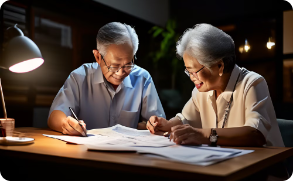 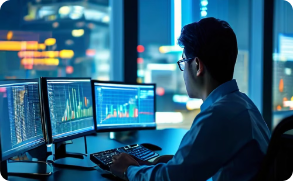 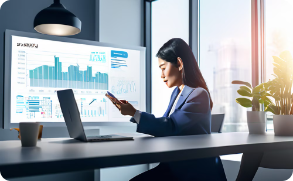 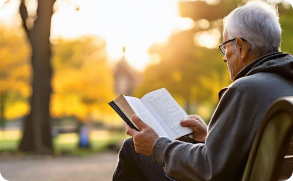 재정 목표 설정
투자 전략 수립
자산 관리
전문가의 도움
은퇴 후 필요한 자금 규모를 계산하고, 월별 지출 계획을 세우세요.
안정적인 수익을 창출할 수 있는 투자 방법을 선택하고, 위험 관리 계획을 세우세요.
부동산, 주식, 펀드 등 다양한 자산을 효율적으로 관리하고, 정기적으로 검토하세요.
재무 설계 전문가의 도움을 받아 맞춤형 재정 계획을 수립하세요.
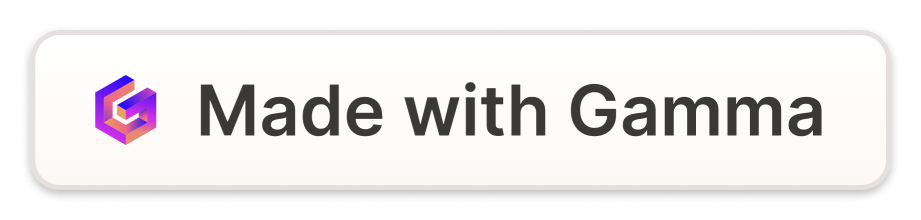 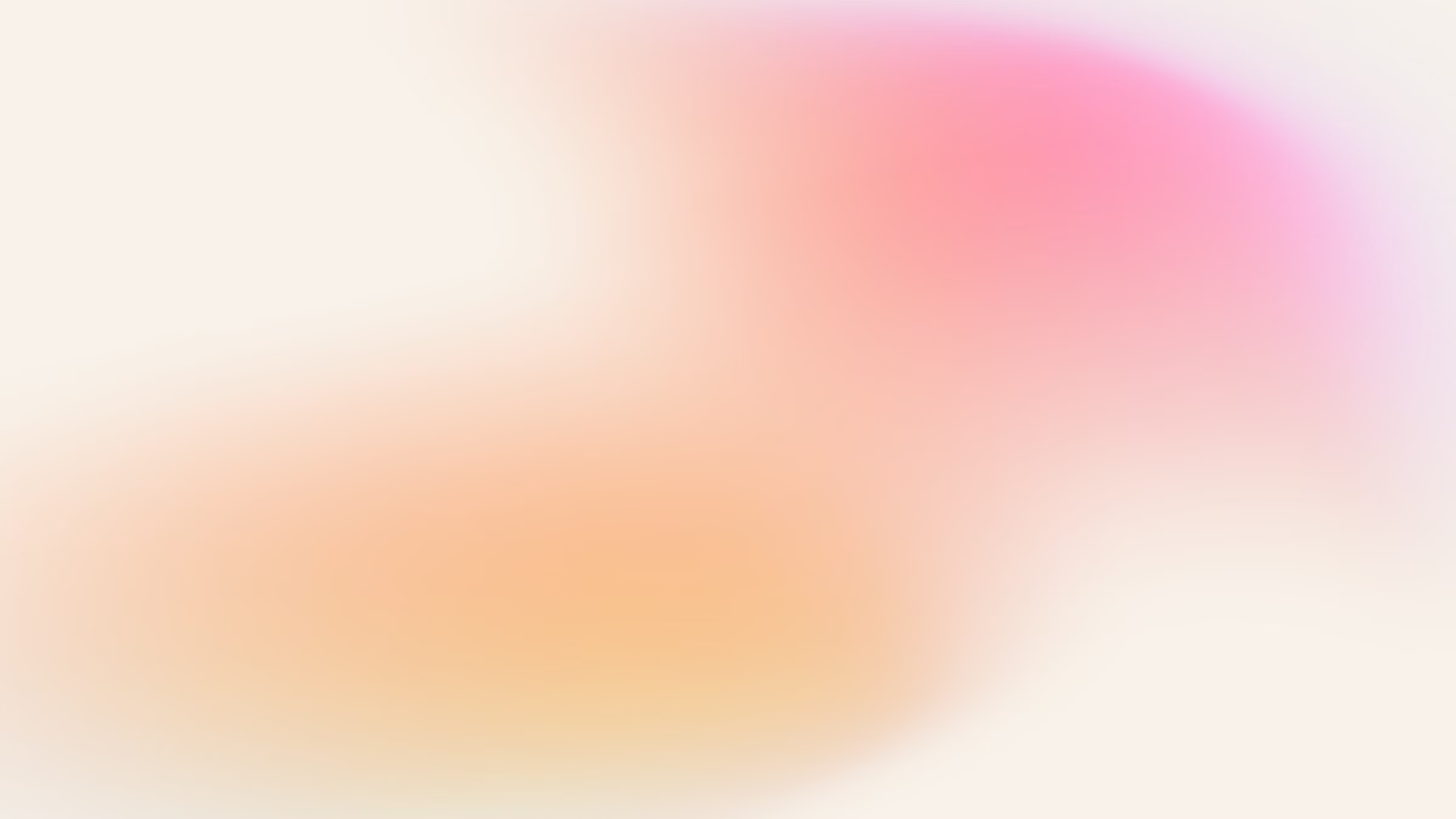 건강 관리: 젊은 시절부터 시작하는 건강 투자
건강은 가장 소중한 자산
미래의 건강을 위한 투자
젊은 시절부터 건강 관리를 시작하면 은퇴 후 건강한 삶을 유지하는 데 도움이 됩니다.
건강 검진, 꾸준한 운동, 균형 잡힌 식습관은 미래의 건강을 위한 투자입니다.
건강은 노후의 삶의 질을 좌우하는 가장 중요한 요소입니다.
젊은 시절의 건강 습관은 노년기에도 건강을 유지하는 데 중요한 영향을 미칩니다.
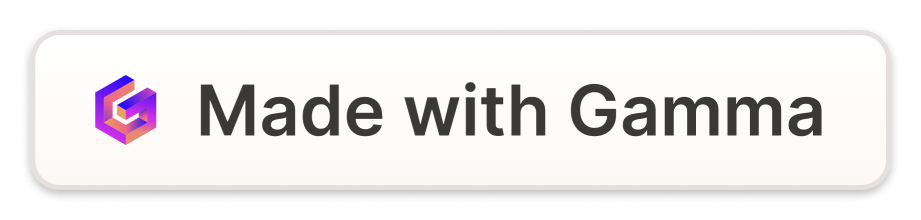 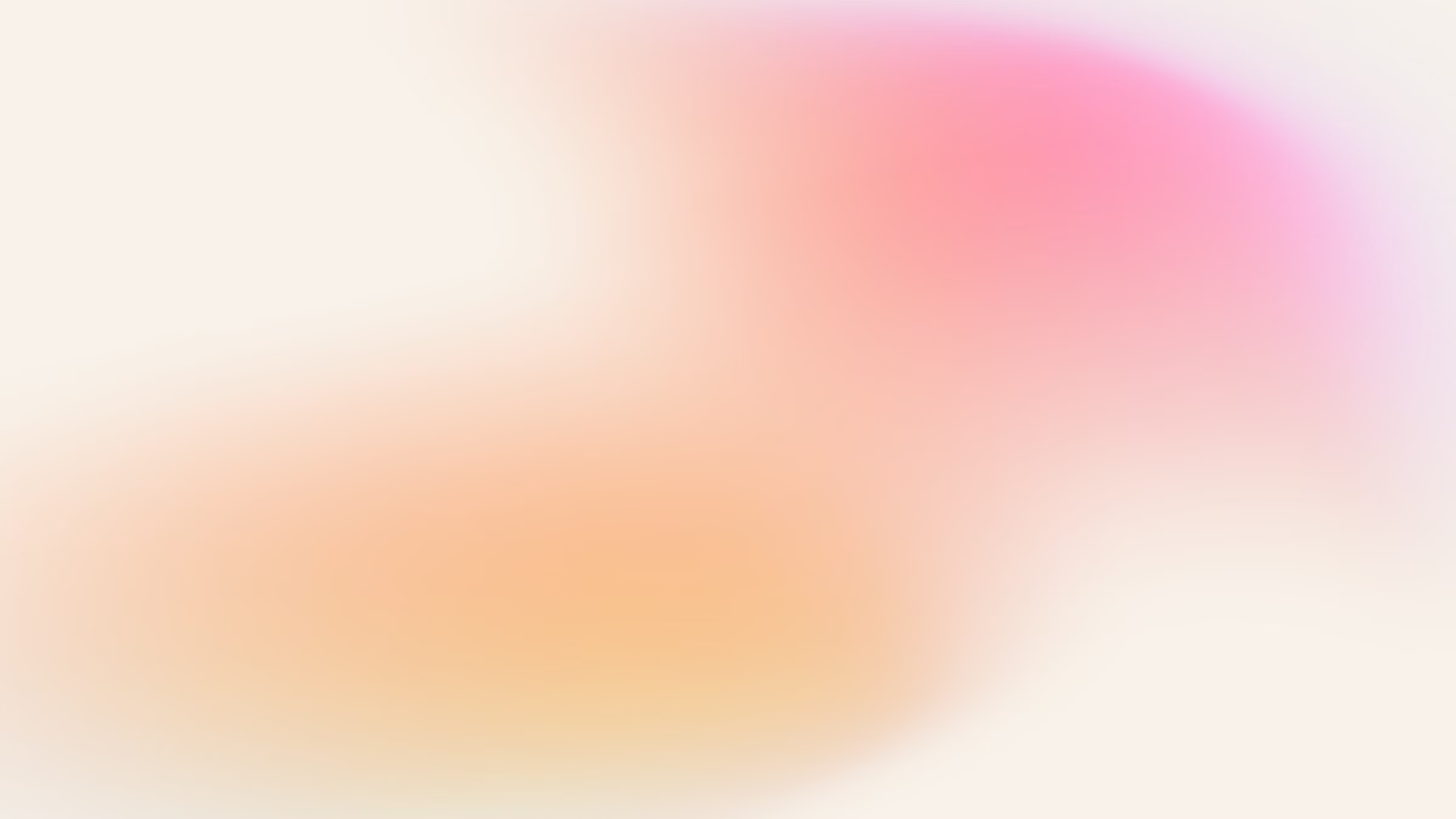 새로운 삶의 설계: 은퇴 후 하고 싶은 일 찾기
취미와 열정 되살리기
사회 참여와 봉사
젊은 시절 꿈꿨던 취미를 다시 시작하거나, 새로운 분야에 도전해 보세요.
다양한 봉사활동을 통해 사회에 기여하고, 새로운 사람들을 만나
여행과 자연 체험
자기 계발과 성장
시간적 제약 없이 여행을 떠나 세상을 탐험하고, 자연의 아름다움을 만끽하세요.
새로운 것을 배우고, 능력을 개발하며 더욱 풍요로운 삶을 설계하세요.
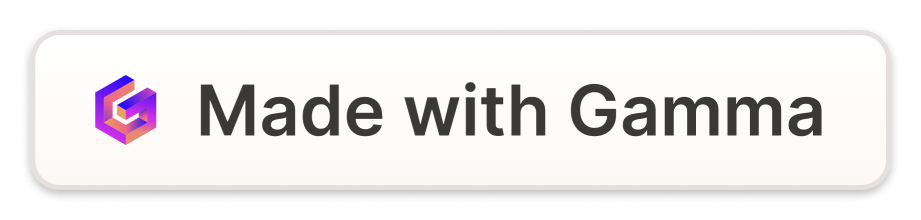 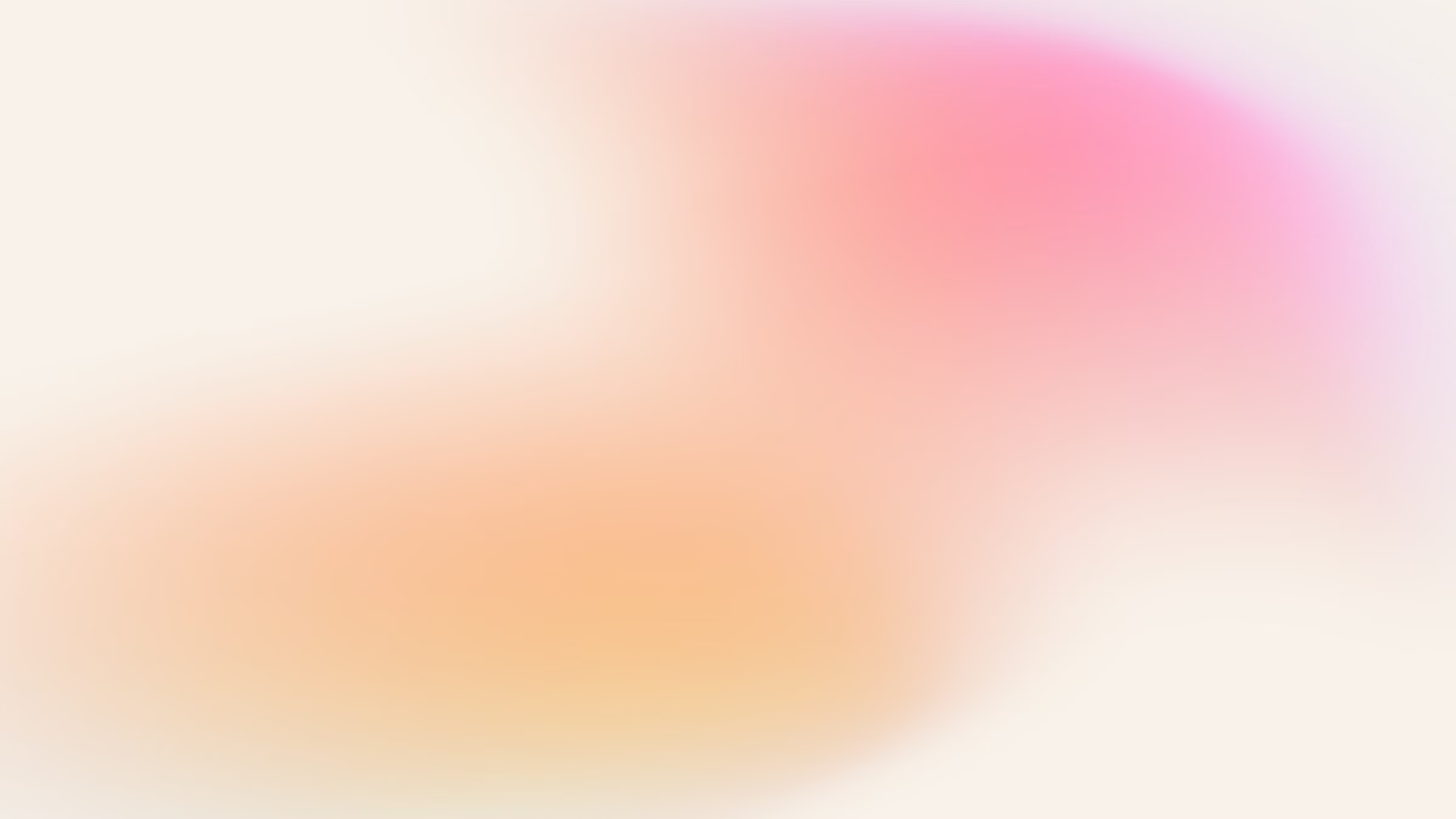 사회 참여와 인간 관계: 풍요로운 노년을 위한 연결
새로운 관계 형성
지역사회 참여
은퇴 후 새로운 사람들을 만나고, 다양한 활동을 함께하며 사회생활을 이어가세요.
봉사활동, 동아리 활동, 지역 행사에 참여하며 활기찬 노년을 보내세요.
가족과의 소통
인간 관계 유지
자녀, 손주들과 꾸준히 소통하고, 가족들과 함께 추억을 만들며 즐거운 시간을 보내세요.
오랜 친구들과의 만남을 통해 정서적 유대감을 유지하고, 삶의 활력을 얻으세요.
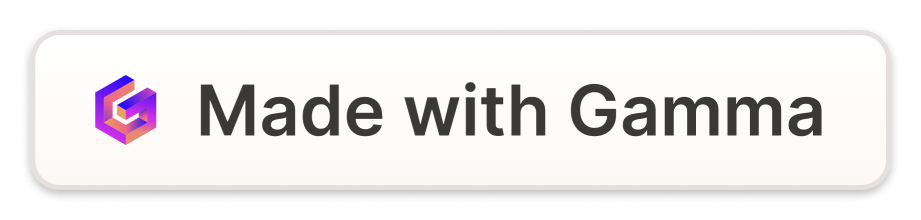 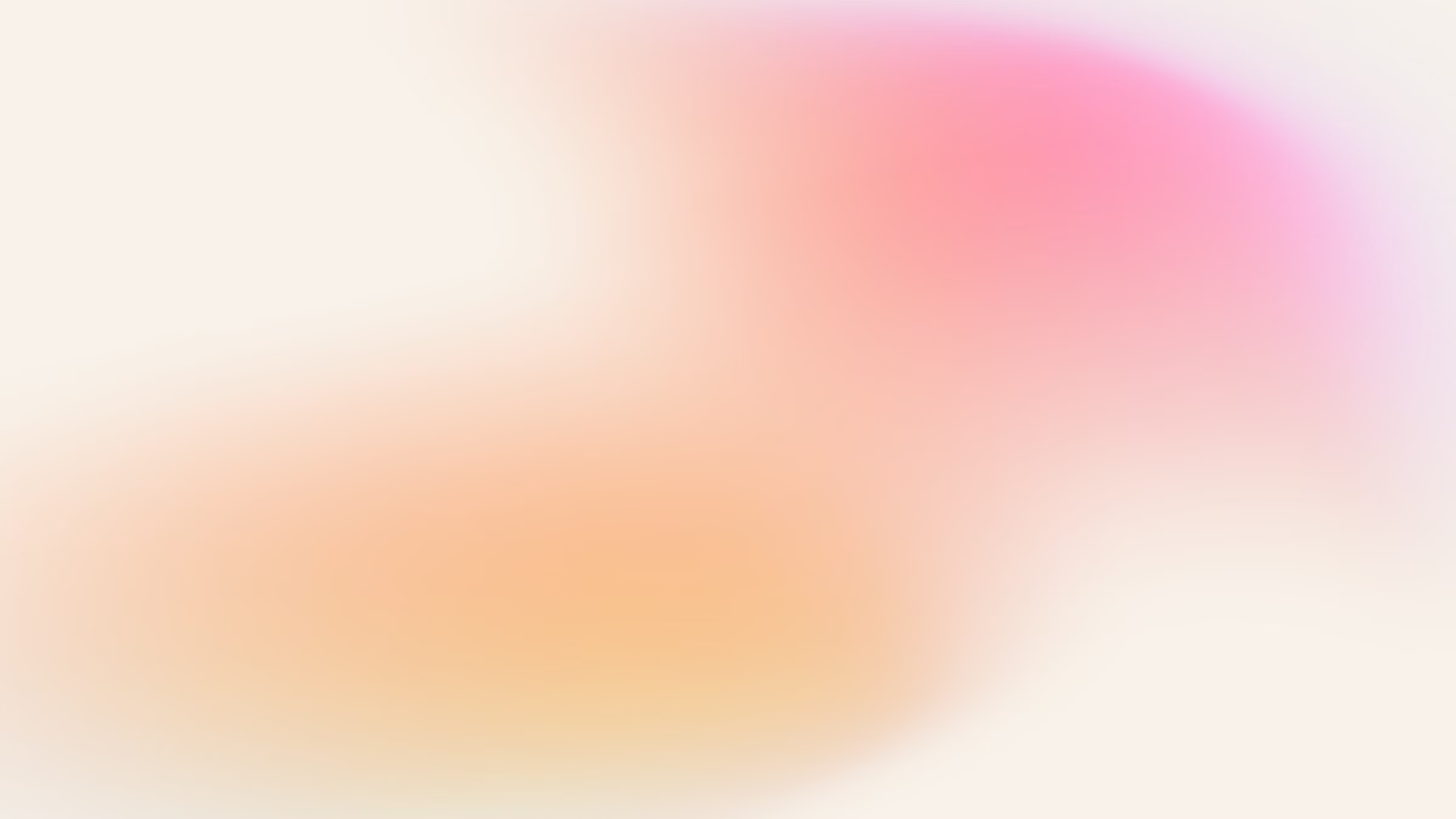 성공적인 은퇴 생활을 위한 팁
건강 관리
사회적 연결
꾸준한 운동과 건강한 식습관은 활기찬 노후를 위한 필수 요소입니다. 정기적인 건강 검진을 통해 건강 상태를
은퇴 후에도 사회 활동을 꾸준히 유지하는 것은 정신 건강과 삶의 만족도를 높이는 데
도움이 됩니다. 봉사활동, 동아리 활동, 친목 모임 등을 통해 새로운 사람들을 만나고,
체크하고, 건강 문제를 조기에 발견하여 대처하는 것이 중요합니다.
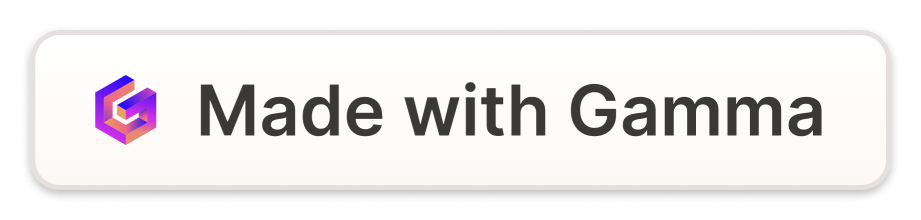 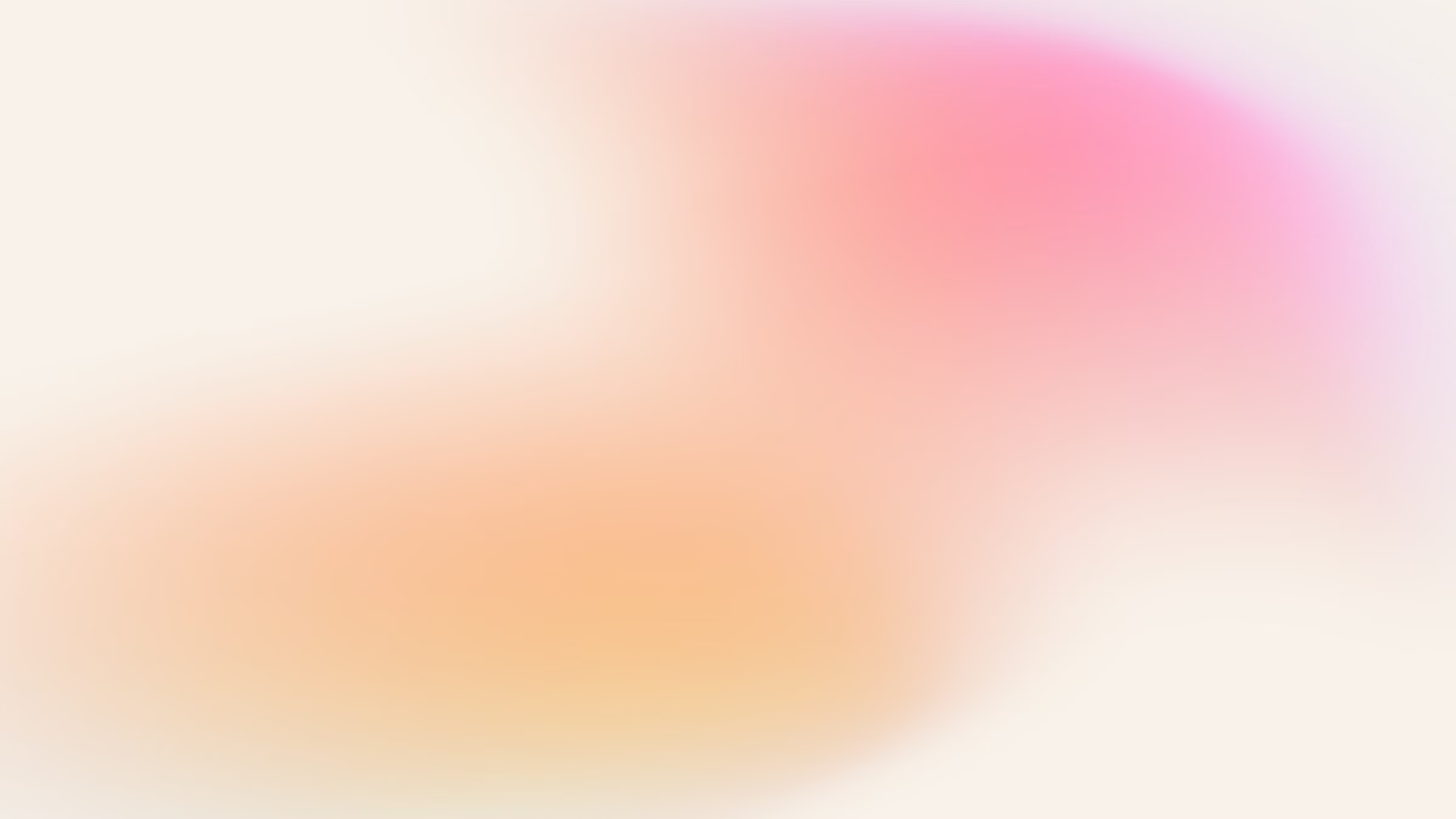 질문과 답변: 함께 만들어가는 행복한 노후
이제 궁금한 점들을 자유롭게 질문해주세요.
은퇴 준비, 재정 설계, 건강 관리, 새로운 삶의 설계 등 어떤 질문이든 환영합니다.
경험이 풍부한 전문가들이 여러분의 궁금증을 해소하고,
행복한 노후를 만들어갈 수 있도록 도와드리겠습니다.
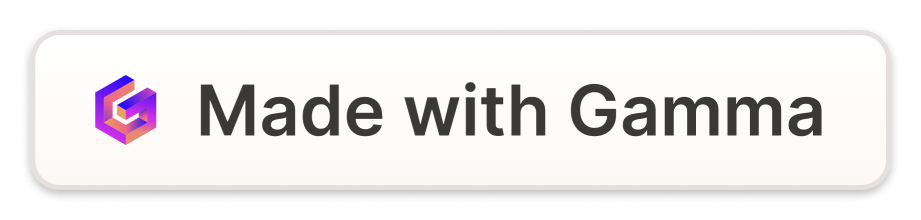